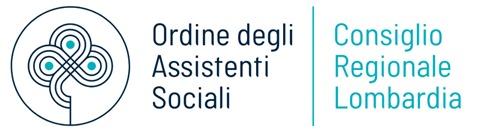 IL LAVORO CON ANZIANI CON DEMENZA E LORO FAMILIARI
Seminario 
Università degli Studi Milano Bicocca
Sabato 11 novembre 2023 ore 09:30
ASS Chiara Scotti
Gruppo Anziani
Demenze: tratti di un’«epidemia silente»
E’ un processo degenerativo che distrugge progressivamente  le cellule cerebrali, i neuroni.
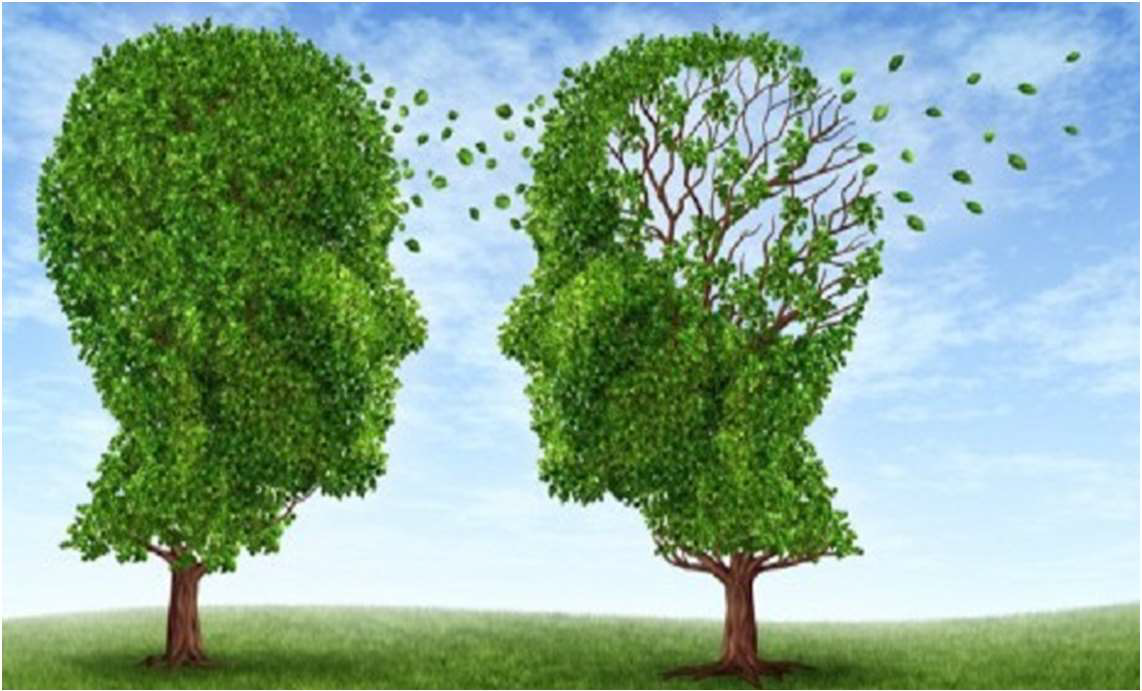 Riguarda più di 50 milioni di persone e famiglie nel mondo.
ANZIANI E DEMENZA: 
LA SPECIFICITÀ DELLA DEMENZA
Clinicamente esistono circa 40 forme di demenza.
La forma più frequente è la malattia di Alzheimer (AD Alzheimer’s Disease), che da sola rappresenta oltre la metà dei casi
SLIDE ‹#›
[Speaker Notes: Le demenza è un processo degenerativo che distrugge progressivamente le cellule cerrebrali. Secondo il Rapporto Mondiale Alzheimer del 2019, le persone affette da una forma di demenza sono oltre 50 milioni  Studi e ricerche confermano che la diffusione delle diverse forme di demenza è destinata ad aumentare nei prossimi anni.
Alcuni definiscono la demenza come un'”epidemia silente” e i familiari sono definiti come la seconda vittima della demenza.]
Demenze: tratti di un’«epidemia silente»
È una malattia a elevata complessità e specificità, una sfida, da più punti di vista: diagnostico, terapeutico, assistenziale.
È  spesso associata a stigma sociale e discriminazione.
Sensibilizzazione,
 informazione e formazione
La diagnosi è complessa e non immediata.
ANZIANI E DEMENZA: 
LA SPECIFICITÀ DELLA DEMENZA
La malattia ha molteplici possibilità di manifestazione riguardo a declino cognitivo, disturbi del comportamento e compromissione funzionale.
Dal curare 
al prendersi cura
Mancano terapie in grado di arrestare la progressione della malattia.
SLIDE ‹#›
[Speaker Notes: La demenza una sfida, da più punti di vista: diagnostico, terapeutico, assistenziale.
è una malattia ancora strettamente legata a stigma e discriminazione. Permangono stereotipi e pregiudizi negativi, che si sovrappongono e si sommano a quelli sull’anzianità in generale e che hanno forti ripercussioni sulla qualità della vita delle persone affette da demenza e le loro famiglie.
La diagnosi di demenza è piuttosto complessa e non immediata. Ci si muove in un campo dal confine incerto fra normalità e patologia; non ci si può avvalere di analisi strumentali dal risultato inconfutabile. Spesso l’esordio è subdolo e insidioso, con sintomi lievi che possono essere sottovalutati o negati  che spaventano  Inoltre a volte le persone che manifestano disturbi e i loro familiari possono ritardare il ricorso a uno specialista, per difesa inconsapevole da un “verdetto” infausto e ancora strettamente legato ad un forte stigma sociale.
Le diverse forme di demenza attraversano diverse fasi e presentano molte possibilità di manifestazione riguardo a declino cognitivo, disturbi del comportamento e compromissione funzionale. Ogni persona vive un percorso di malattia che è unico e difficilmente prevedibile.
Ad oggi, nonostante alcuni passi avanti,  non esistono farmaci in grado di arrestare la progressione della malattia. Ma se è vero che per la malattia si può fare poco (specie farmacologicamente), per le conseguenze della demenza sulla vita delle persone si può fare moltissimo.

Innanzitutto sensibilizzare, informare non solo gli addetti a lavori per favorire il supreamento dello stigma e della discriminazione  L’informazione e la conoscenza sono la prima arma per combattere stereotipi e  pregiudizi. Vanno in questo senso molte iniziative di istituzioni e associazioni a livello locale e nazionale, come ad esempio la federazione Alzheimer.

è importante poi favorire il passaggio da un approccio centrato sulla malattia a quello centrato sulla persona e la sua famiglia. Approcciarsi  alla demenza non solo dal punto di vista clinico, ma come condizione di vita che coinvolgerà a lungo il malato e chi gli sta vicino da affrontare con nuovi sguardi e nuove modalità, per cercare e costruire qualità di vita nonostante la malattia e per preservare dignità del malato e del caregiver.

I farmaci restano uno strumento  per moderare alcune manifestazioni di malattia e migliorare il più possibile la qualità di vita del malato e del caregiver, che deve però essere necessariamente integrato con trattamenti non farmacologici (cioè gli interventi psicosociali), modifiche ambientali e opportune strategie relazionali per migliorare il benessere e la qualità della vita dei malati e di chi se ne occupa.

Non si può curare la malattia, ma si può prendersi cura delle persone, facendo la differenza nella vita di chi è coinvolto.

.]
Il caregiving di persone con demenza
Le famiglie sostengono responsabilità e costi economici importanti, impegni faticosi e continuativi; un carico gravoso dal punto di vista organizzativo e pratico, relazionale, emotivo ed etico.
Difficoltà a comprendere la malattia e il suo progredire.
Formazione sulla malattia 
e sui trattamenti possibili
Educazione a strategie
relazionali e comportamentali
Ci si ritrova ad assistere una persona che non si riconosce più.
ANZIANI E DEMENZA: 
LA SPECIFICITÀ DELLA DEMENZA
Ascolto e supporto psicologico
Disturbi comportamentali difficili da gestire.
Educazione 
al prendersi cura di sé
Sentimenti di vergogna nei confronti del proprio familiare, con conseguenti sensi di colpa.
Informazione e orientamento
su possibilità di aiuto e risorse
Ricorso scarso e tardivo ad aiuti informali e ai servizi.
SLIDE ‹#›
[Speaker Notes: Le famiglie sostengono responsabilità e costi economici importanti, impegni faticosi e continuativi, un carico gravoso dal punto di vista organizzativo e pratico, relazionale, emotivo ed etico e, se già il caregiving di anziani non autosufficienti è poco riconosciuto e supportato, i caregiver di persona con demenza hanno un elevato grado di stress e vissuti peculiari.

Il forte coinvolgimento emotivo del caregiver, specie se il malato è un familiare molto stretto, influenza in modo significativo la possibilità di comprendere la malattia e di attrezzarsi ad affrontarla; è difficile assumere uno sguardo razionale, è molto frequente vivere sentimenti e stati d’animo contrastanti. 

Nel suo manifestarsi e progredire, la malattia trasforma il malato al punto che il caregiver si trova, poco alla volta, ad affiancare e assistere una persona sconosciuta, molto diversa da com’era prima il malato, una persona nuova con cui talvolta c’è poco in comune e da cui spesso non si è riconosciuti come familiari.

I BPSD rendono il caregiving e la relazione malato-caregiver molto difficili, faticosi e stressanti. I familiari possono provare vergogna e rabbia nei confronti degli atteggiamenti del proprio caro, correlati spesso a sensi di colpa per i sentimenti provati.

L’accesso ai servizi sociali o sociosanitari è  spesso tardivo. In molti casi, a lungo i familiari vivono in una sorta di deserto senza punti di riferimento, che possano aiutarli ad orientarsi e offrire loro strumenti e strategie per affrontare la situazione con l’evolversi della malattia.
Spesso chiedere l’intervento dei servizi viene vissuto come una sconfitta, un fallimento, un evento di cui vergognarsi, complice il pensiero radicato nella nostra cultura attribuisce la cura degli anziani alle famiglie (specie alle donne) come qualcosa di naturale e dovuto

Risulta quindi evidente l’importanza di approntare servizi e iniziative di counseling, sostegno e accompagnamento ai caregiver, lungo tutto il percorso di caregiving:
Innanzitutto un’informazione e formazione sulla malattia e sui trattamenti possibili;
Un’ educazione a strategie relazionali e comportamentali nei confronti del malato e un accompagnamento per affrontare i variegati problemi pratici legati alla situazione e al suo sviluppo nel tempo
Offrire al caregiver uno spazio di ascolto ed eventualmente un supporto psicologico che possano aiutare anche a riconoscere l’importanza di prendersi cura di sè, elemento fondamentale sia per il caregiver che per sè.
Per i familiari, inoltre, è fondamentale ricevere informazione e orientamento su possibilità di aiuto e risorse]
La valutazione multidimensionalenelle famiglie con persone affette da demenza
È utile comprendere dove si collocano le difficoltà giornaliere più significative per i caregiver
e capire come un supporto esterno possa in qualche modo alleviare lo stress da caregiving.
Opportunità per offrire, arricchire o rinforzare informazioni sulla rete di servizi e risorse presenti nel territorio.
Possibilità di suggerire modifiche nell’ambiente abitativo in senso protesico e nell’approccio relazionale verso la persona con demenza, nell’accogliere e affrontare gli eventuali disturbi di comportamento del malato (validation).
ANZIANI E DEMENZA: 
LA SPECIFICITÀ DELLA DEMENZA
Necessità di cogliere la comunicazione non verbale espressa dall’anziano e dal caregiver: emozioni, disagi, benessere, stress da caregiving, in modo da meglio comprendere anche quanto rilevato nelle scale di valutazione (es. CBI).
SLIDE ‹#›
[Speaker Notes: Come visto, le famiglie che assistono persone con demenza manifestano un livello di stanchezza significativo. Le relazioni familiari sono in genere faticose, caratterizzate da tensioni, rabbia e difficoltà a riconoscere la malattia.
Nelle valutazioni a domicilio, come quelle effettuate per la misura RSA Aperta è utile comprendere dove si collocano le difficoltà giornaliere più significative per i caregiver e capire come un supporto esterno possa in qualche modo alleviare lo stress da caregiving per supportare la famiglia in alcune azioni complesse di tipo assistenziale (ad esempio l’igiene personale in presenza di gravi disturbi comportamentali) o proporre, attraverso interventi terapeutici realizzati da educatori professionali o terapisti occupazionali atteggiamenti, attività e azioni personalizzate, capaci di migliorare la relazione con il malato

Nel concreto, suggeriamo tre punti di attenzione:
-la visita domiciliare può rappresentare una preziosa opportunità per offrire, arricchire o rinforzare informazioni sulla rete di servizi e risorse presenti nel territorio.Spesso  si incontrano famiglie che dichiarano o mostrano di non sapere a chi rivolgersi, possiedono solo qualche informazione sommaria reperita sul web o tramite passaparola, non hanno presente l’esistenza di operatori e realtà in grado di occuparsi in modo competente della persona con demenza. La visita domiciliare può quindi diventare una preziosa occasione per avviare un intervento personalizzato di informazione-formazione sulle opportunità formali e informali utili per quella specifica famiglia (ad esempio contributi economici per il lavoro di cura privato erogato dall’assistente familiare, attività e rette dei centri diurni integrati, incontri di gruppo con altri caregiver organizzati da realtà del privato sociale, Alzheimer Café);
-la possibilità di suggerirenell’ambiente abitativo e nell’approccio verso la persona con demenza, che possono accompagnare e sostenere la famiglia nell’adattare il domicilio in senso protesico e protettivo e nell’affrontare gli eventuali disturbi di comportamento del malato. Se da un lato il contesto domiciliare può per alcuni aspetti favorire l’esplicitazione di suggerimenti concreti di adattamenti ambientali, perché si è tutti “in situazione” nello stesso momento: è quindi più facile dare consigli per accorgimenti apparentemente semplici ma spesso fondamentali, quali ad esempio togliere alcuni oggetti dal bagno che potrebbero aumentare la confusione del malato o suggerimenti di tecniche relazionali, ma i consigli non richiesti potrebbero non essere graditi dal caregiver, che potrebbe interpretare l’intervento dell’AS come giudicante o intrusivo. Cosa e quanto l’AS potrà osservare e ascoltare al domicilio diventerà prezioso per proporre suggerimenti e consigli durante l’erogazione della misura, dosandoli nel tempo in relazione al consolidarsi del rapporto di fiducia e di collaborazione con la famiglia.
-molto più che nella visita domiciliare con anziani non autosufficienti, è fondamentale prestare la massima attenzione alla mimica, ai gesti, alle posture e ai movimenti del corpo della persona anziana e del caregiver. Ogni espressione (verbale, paraverbale, corporea) è una forma di comunicazione, a maggior ragione per chi presenta difficoltà con il canale verbale: la massima attenzione aiuterà a individuare le modalità relazionali più adeguate durante la visita domiciliare e a cogliere il più possibile elementi che risulteranno utili, insieme a quanto rilevato nella schede di rilevazione,per definire strategie di relazione e per la gestione della quotidianità.]
Famiglie con persone con demenza e CDI
Alcuni caregiver giungono al servizio con la speranza di alleggerire fatica assistenziale e vissuti emotivi, ma nel contempo con il timore che il proprio caro viva un sentimento di abbandono.
È importante valutare lo stadio della malattia e la presenza di disturbi comportamentali.
ANZIANI E DEMENZA: 
LA SPECIFICITÀ DELLA DEMENZA
La partecipazione dei familiari alla vita del CDI è una risorsa fondamentale, per il migliore adattamento dell’anziano e per conseguire gli obiettivi assistenziali individuali definiti nel PI e nel PAI.
I caregiver di persone con demenza necessitano di un grande affiancamento durante la presa in carico.
SLIDE ‹#›
[Speaker Notes: Alcuni caregiver giungono al servizio nell’auspicio di poter alleggerire la fatica assistenziale e i vissuti emotivi che provano, ma nel contempo preoccupati dal timore che il proprio caro viva un sentimento di abbandono: in effetti, questo potrebbe essere provato ogni giorno dall’anziano a causa dei suoi deficit mnesici, con grande frustrazione per chi lo accompagna quotidianamente al CDI. 

Nei contatti iniziali, di raccolta della domanda di inserimento e di quanto necessario alla valutazione, è fondamentale rilevare informazioni sui disturbi comportamentali (presenza, tipo, frequenza e forme di espressione, intensità): tali disturbi vanno affrontati con attenzione orientata al benessere sia del singolo anziano con demenza, sia dell’insieme degli utenti del centro, anche tenendo conto delle effettive possibilità per l’équipe di assicurare un’adeguata gestione della situazione, in modo costante.
è importante raccogliere informazioni dettagliate sull’anziano, sul grado di consapevolezza della malattia, sulle capacità residue, sui suoi interessi passati e attuali; è inoltre fondamentale sapere se l’idea dell’inserimento nel CDI è stata condivisa o almeno espressa con l’anziano. 
Effettuare un primo colloquio con il solo familiare, in assenza dell’anziano, può essere una strategia per consentire al caregiver di esprimersi liberamente, senza ferire la sensibilità del proprio caro, e facilita l’individuazione congiunta di possibili strategie di ingaggio del potenziale utente (ad esempio sottolineare l’animazione presente al CDI se l’anziano è sempre stato socievole, oppure rimarcare la fisioterapia se l’anziano lamenta problemi di deambulazione). 

Riguardo alla conoscenza del nuovo potenziale utente i familiari rappresentano una fonte preziosa per gli operatori, spesso l’unica per conoscere la storia dell’anziano: attraverso i propri racconti il caregiver consente di scoprire abitudini, vissuti, sentimenti, emozioni, difetti, qualità del proprio caro che, a causa della patologia, l’anziano non è in grado di ricordare o di descrivere. la partecipazione dei familiari è una risorsa fondamentale, per il migliore adattamento dell’anziano e per il conseguimento degli obiettivi assistenziali individuali definiti nel PI e nel PAI. È necessaria infatti una continua interazione, per condividere strategie di fronteggiamento dei problemi, monitorare costantemente gli accadimenti quotidiani e l’evoluzione della situazione individuare e intervenire precocemente su possibili nuovi problemi, tenersi informati reciprocamente.

I caregiver di persone con demenza necessitano di un grande affiancamento durante la presa in carico: a volte il CDI, soprattutto nelle prime fasi, rischia di essere elemento di disorientamento e peggioramento di alcuni disturbi comportamentali che si manifestano al domicilio, che risulteranno invece compensati e in equilibrio durante la frequenza al CDI affinché la frequenza del CDI funzioni davvero nel tempo è necessario un supporto significativo, sia in qualità che in durata, da parte della famiglia e/o di persone di riferimento che seguano l’anziano al domicilio.  La continua interazione tra famiglia ed équipe aiuterà a creare e mantenere nel tempo un senso di fiducia reciproca, portando il caregiver a fidarsi e affidarsi agli operatori, e consentirà di realizzare un’alleanza utile ad affrontare al meglio la situazione, con effetti positivi anche al domicilio]
Famiglie con persone con demenza e RSA
La decisione del ricovero è particolarmente sofferta, vissuta spesso come una resa di fronte a una situazione soverchiante, come una sconfitta dopo anni di vita stravolta dalle manifestazioni di malattia, in cui il caregiver ha annullato se stesso e i propri bisogni per potersi occupare del malato.
L’AS  accoglie  e  raccoglie  stati  d’animo e frustrazioni,  diventando parte attiva in un processo di consapevolezza della malattia.
ANZIANI E DEMENZA: 
LA SPECIFICITÀ DELLA DEMENZA
La visita al nucleo Alzheimer richiede un’attenzione specifica, volta a spiegare le sue peculiarità, spesso poco conosciute dai familiari.
Il caregiver può/deve rimodulare il proprio ruolo e la propria presenza, ridando centralità alla relazione affettiva e rivedendo la propria funzione di cura.
SLIDE ‹#›
[Speaker Notes: La decisione del ricovero è particolarmente sofferta, vissuta spesso come una resa di fronte a una situazione soverchiante, come una sconfitta dopo anni di vita stravolta dalle manifestazioni di malattia, in cui il caregiver ha annullato se stesso e i propri bisogni per potersi occupare del malato. 
L’assistente sociale, durante i colloqui con i familiari,oltre a cercare di comprendere la situazione del malato comprenderne le risorse e   i bisogni, oltre a valutare il contesto di vita, prima e dopo l’insorgere della malattia. 
Accoglie dubbi, paure sensi di colpa dei familiari, accompagnandoli nel processo di consepevolezza della malattia.

Un momento delicato è la visita al nucleo Alzheimer, che richiede un’attenzione specifica, volta a spiegare le sue peculiarità, spesso poco conosciute dai familiari: è importante rendere evidente la dimensione terapeutica e riabilitativa, il grande investimento nelle attività occupazionali ed educative a beneficio degli ospiti accolti, il comfort e la sicurezza forniti dalla protesizzazione ambientale. Quelle stesse peculiarità che prima dell’ingresso a volte spaventano i familiari rende il trasferimento in nucleo comune,quando vengono meno i disturbi comportamentali, un passaggio non facile, per la necessità di accettare un nuovo cambiamento, il nucleo diventa infatti una sorta di seconda famiglia, sia per l’anziano che per la sua rete familiare e amicale. 

Quando avviene l’inserimento di una persona con demenza, il primo periodo è caratterizzato dalla necessità per il caregiver di rimodulare il proprio ruolo e la propria presenza, ridando centralità alla relazione affettiva e rivedendo la propria funzione di cura. Capita spesso che in un contesto di vita diverso l’anziano possa modificare espressioni del proprio carattere e manifestare modalità differenti di rapportarsi con gli altri (da anaffettivo con i familiari a molto affettivo con altri anziani o viceversa); è quindi opportuno aiutare il caregiver a gestire eventuali comportamenti o richieste, quali ad esempio la richiesta dell’anziano, durante la visita dei familiari, di tornare in fretta nel nucleo anziché stare in compagnia dei propri cari.
Attraverso l’accompagnamento all’inserimento il caregiver arriva a fidarsi e affidarsi al team, continuando a essere parte attiva nel prendersi cura del proprio caro ma in un modo nuovo e diverso rispetto a quello proprio degli anni precedenti.]